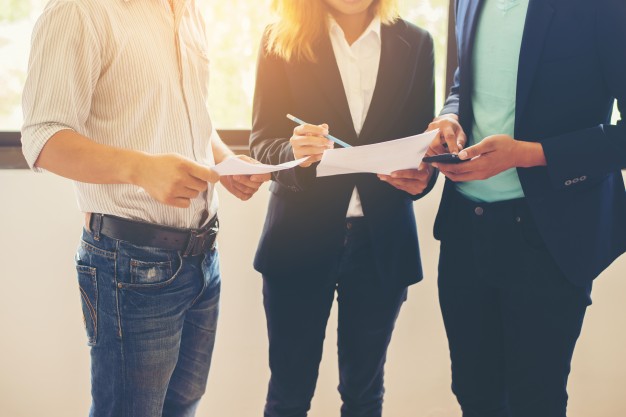 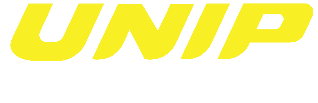 OLHAR PEDAGÓGICO NA TRANSFORMAÇÃO DIGITAL DE UMA IES
FÓRUM RNP 2019TRANSFORMAÇÃO DIGITAL E EDUCAÇÃO
Claudia Meucci Andreatini
UNIP – Universidade Paulista
FÓRUM RNP 2019 – 
TRANSFORMAÇÃO DIGITAL E EDUCAÇÃO
Transformação Digital exige um alinhamento perfeito entre tecnologia, educação e necessidades dos alunos, ou seja, a estratégia de Transformação Digital precisa estar alinhada com o planejamento pedagógico da IES.

Como a visão do pedagógico e a parceria com a TI pode trazer informações importantes no processo de Transformação Digital da IES.

Um processo somente com a ação da TI pode ser um processo digital. Com a participação do pedagógico e da gestão acadêmica, pode fazer parte da Transformação Digital da IES.

Indicadores com olhar pedagógico agregam valores e ajudam a inserir Transformações Digitais na IES.
FÓRUM RNP 2019 – 
TRANSFORMAÇÃO DIGITAL E EDUCAÇÃO
ESTUDO DE EVASÃO / RETENÇÃO DE ALUNOS NA IES

TI: preocupação inicial envolvendo o fato de o aluno ter ou não pago as mensalidades.

PEDAGÓGICO: se preocupa com o engajamento do aluno no processo. Não basta saber se o aluno pagou ou não as mensalidades, mas sim entender melhor a participação do mesmo: se ele acessa ou não o sistema; com que frequência; se acessa as videoaulas; se faz questionamentos nos fóruns; se utiliza todas as áreas disponíveis para seu acesso; se realizou provas e outras avaliações; qual tem sido seu desempenho nas avaliações.

Necessidade de automatizar o processo de acompanhamento dos alunos, criando indicadores de desempenho. 

AÇÃO TI + PEDAGÓGICO = Transformação Digital.
FÓRUM RNP 2019 – 
TRANSFORMAÇÃO DIGITAL E EDUCAÇÃO
QUESTÕES DISCURSIVAS NO SISTEMA DE AVALIAÇÃO

TI: processo tecnológico para aplicação das provas discursivas.

PEDAGÓGICO: como acompanhar e tratar o processo de correção de provas do ponto de vista pedagógico para transformar o sistema digital.

AÇÃO TI + PEDAGÓGICO: transformação no sistema, gerando melhor acompanhamento do sistema de aplicação e correção das provas discursivas. A ação gerou também uma redução de custos.
FÓRUM RNP 2019 – 
TRANSFORMAÇÃO DIGITAL E EDUCAÇÃO
ACOMPANHAMENTO DAS VIDEOAULAS

TI: gravação das videoaulas com uma concepção apenas do ponto de vista técnico.

PEDAGÓGICO: busca por uma mudança no formato de aula.

Questão: onde atuar para promover melhorias que motivem os alunos e como atuar na confecção das videoaulas? 

AÇÃO TI + PEDAGÓGICO: métricas de Business Intelligence (BI) geram Transformação Digital na IES.
FÓRUM RNP 2019 – 
TRANSFORMAÇÃO DIGITAL E EDUCAÇÃO
SISTEMA DE ESTÁGIOS

AÇÃO TI: processo digital.

AÇÃO TI + PEDAGÓGICO: Transformação Digital.
FÓRUM RNP 2019 – 
TRANSFORMAÇÃO DIGITAL E EDUCAÇÃO
OBRIGADA!








E-mail: andreatini@unip.br